http://www.peopleplusinc.com/files/2013/09/Talk-Like-a-Pirate-Day-at-Cannons-Marina.jpg
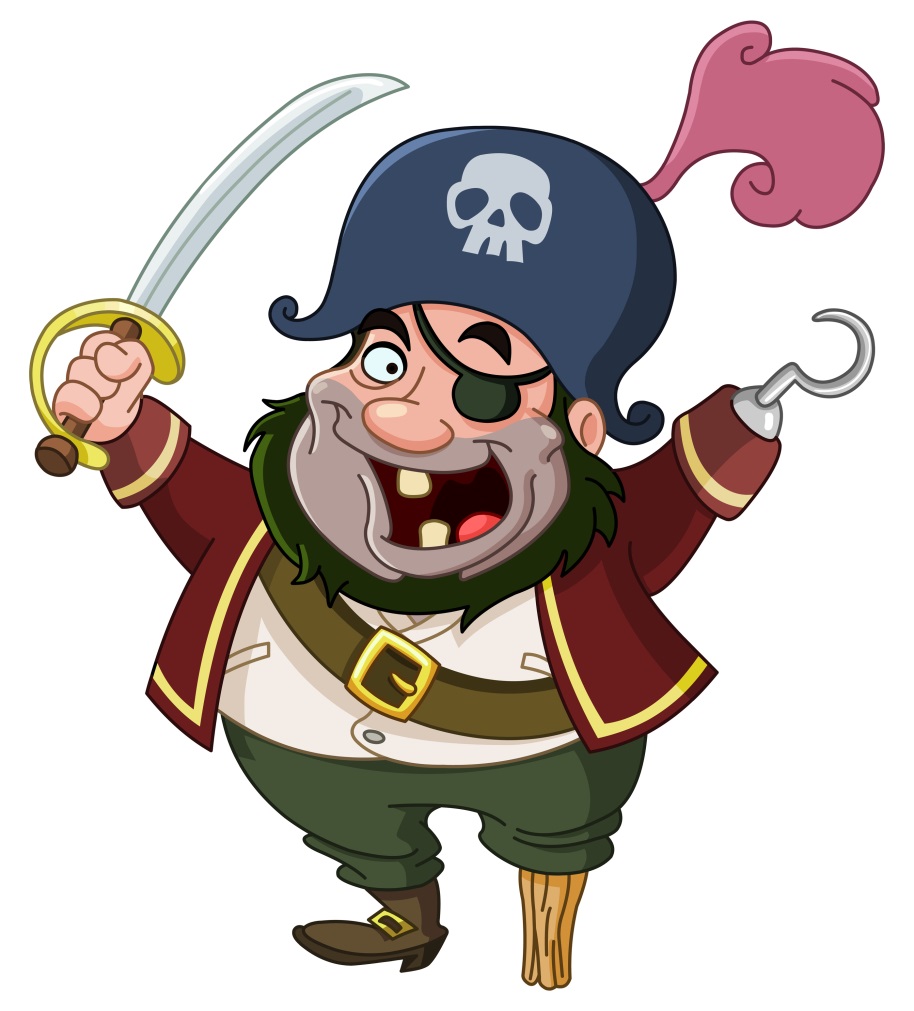 What is a pirate’s favorite amino acid?
http://www.peopleplusinc.com/files/2013/09/Talk-Like-a-Pirate-Day-at-Cannons-Marina.jpg
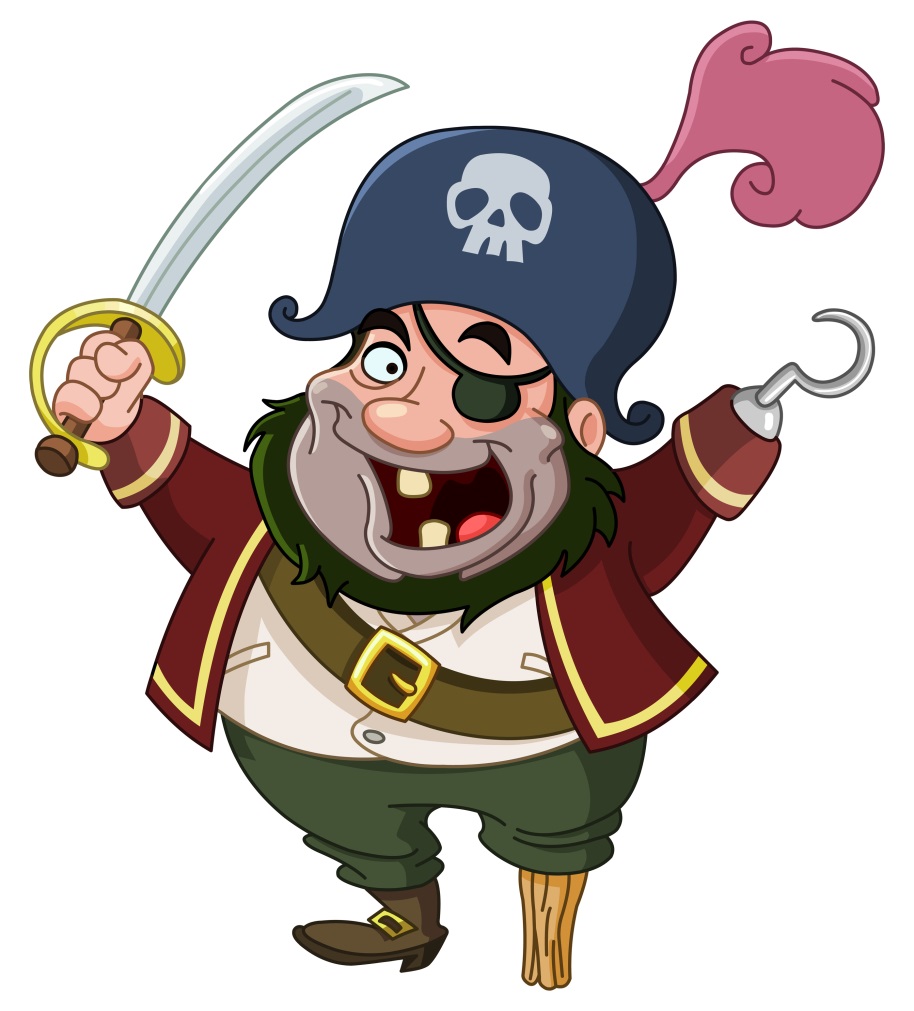 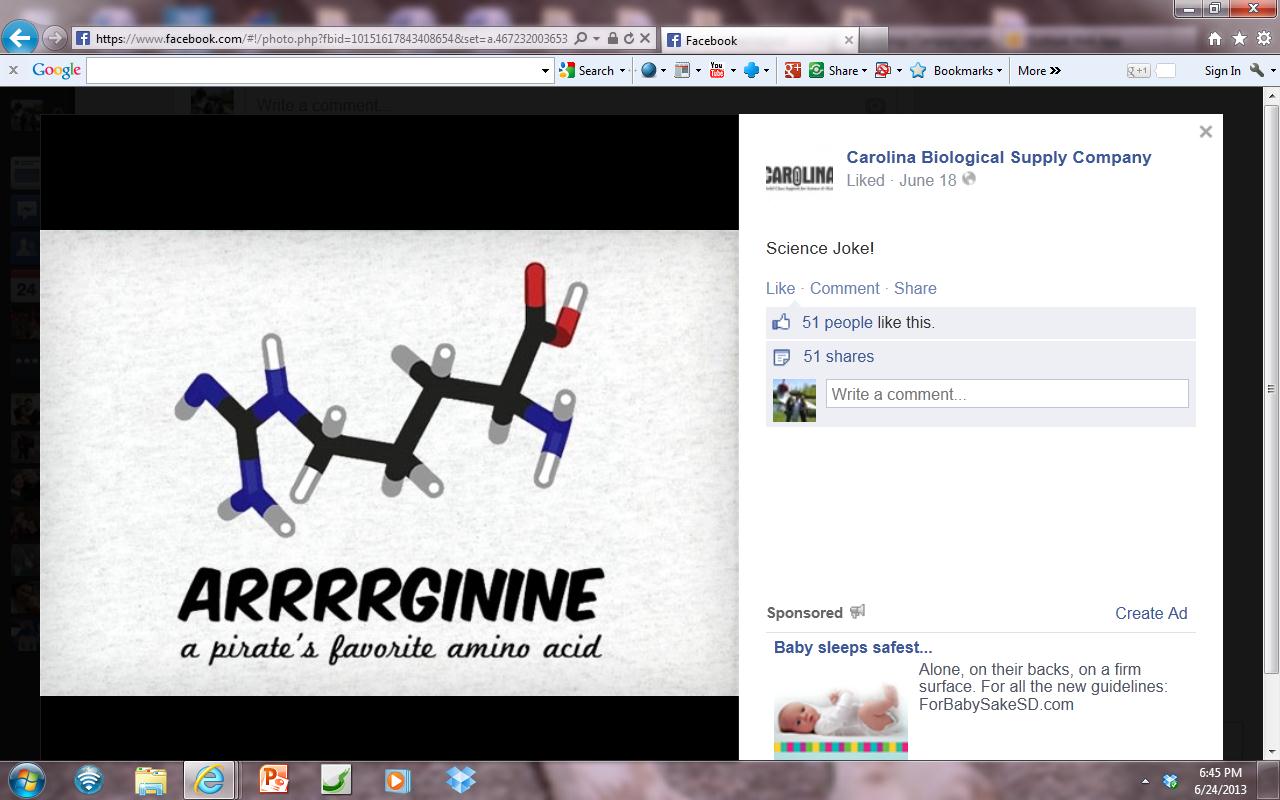